Edge-TCT with active pixels
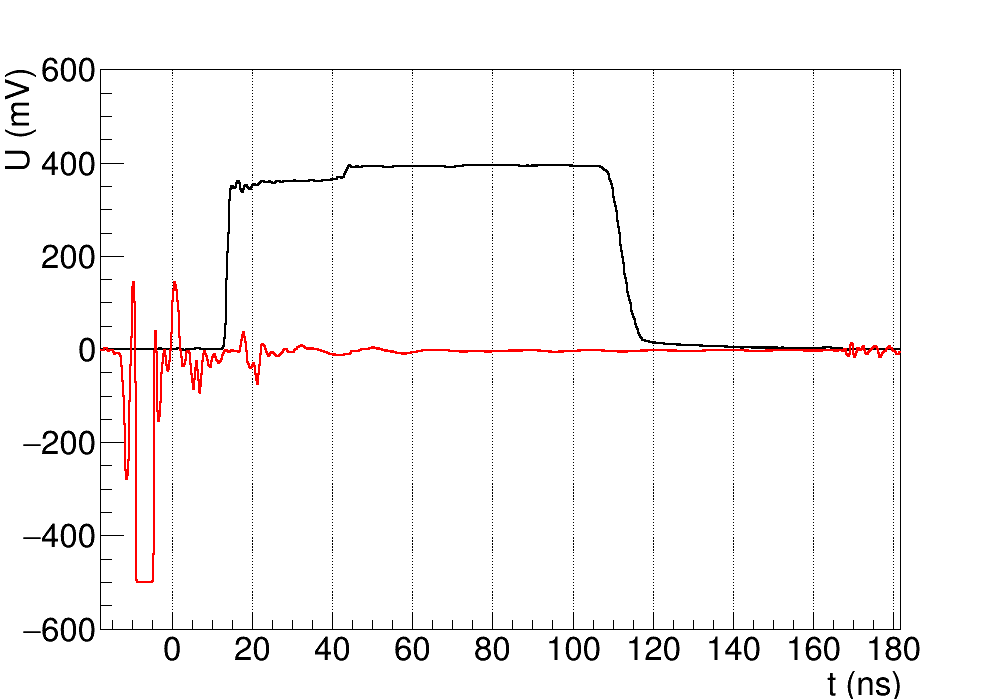 Motivation:
Passive devices enable measurement of charge collection efficiency (CCE), but in-time efficiency is also important for real application
Smaller signals on pixel edges  larger time walk
Edge-TCT with active devices allows measurement of time walk dependence on position within pixel
Method:
Acquisition triggered by laser driver output, adjustment for cable and fibre length, light hits the sample at t=0
Measure Time of Arrival (ToA) and Time over Threshold (ToT) of the in-pixel comparator output
ToT – signal size
ToA – time walk information
Change signal size by varying laser power
Samples
RD50-MPW2 W11 (1.9 kOhm cm) 
Unirradiated and 5e14 neutrons  (TID 0.5 MRad)
CabL
ToT
ToA
light enters sample
laser trig
RD50_MPW2 meeting
14. 06. 2021
1
Edge-TCT example
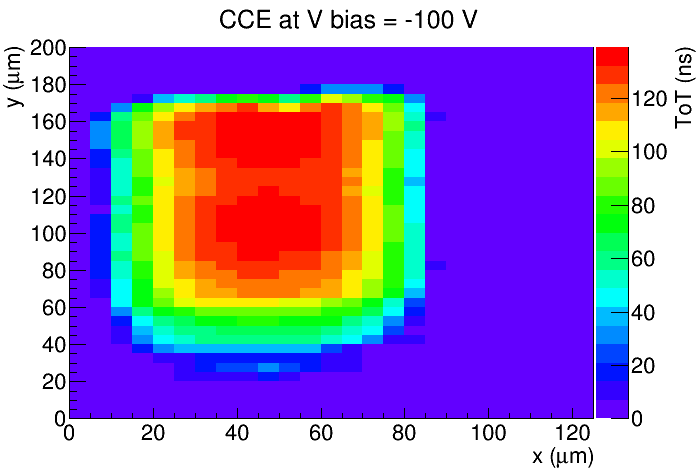 chip surface
ToA = 9.8 ns
ToT = 126 ns
depth
Example of CCE and timing measurement
Evaluate average ToT (left) and ToA (right) in a volume 50 μm x 80 μm (W x H), starting 20 μm below surface
RD50_MPW2 meeting
14. 06. 2021
2
CCE and timing for different laser power (5e14)
Reducing laser power
(same z-scale for all measurements)
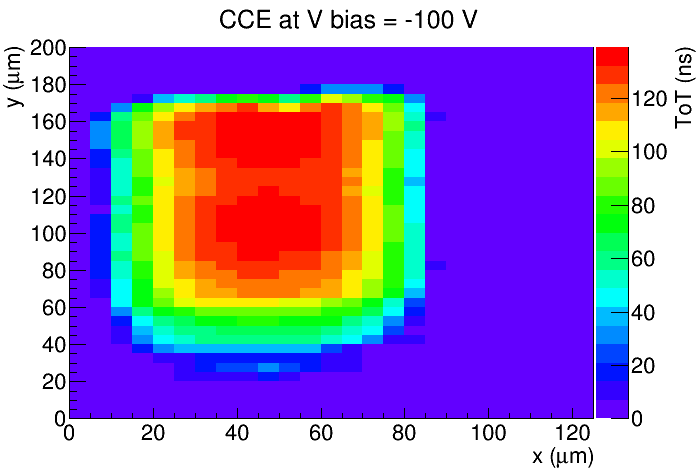 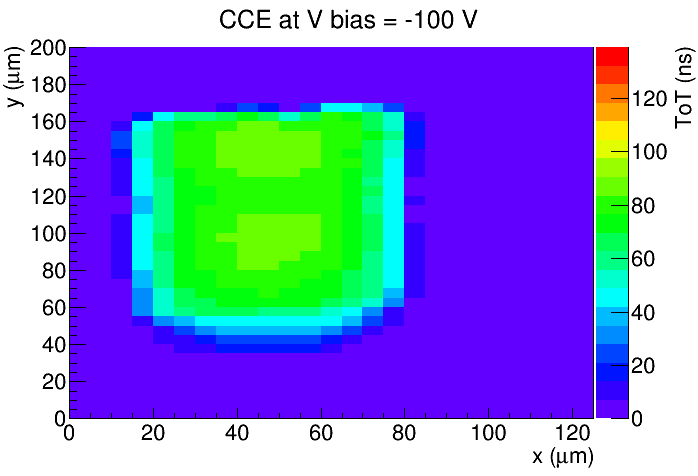 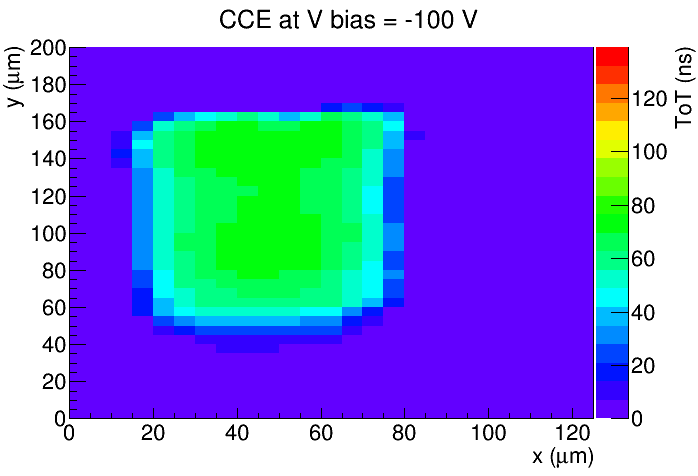 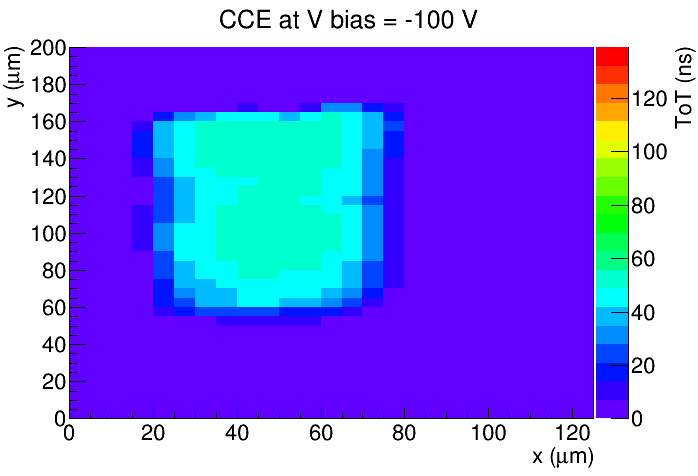 ToT (charge)
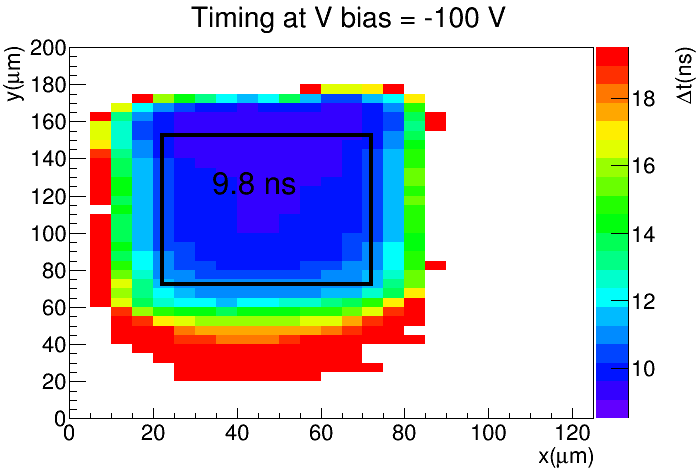 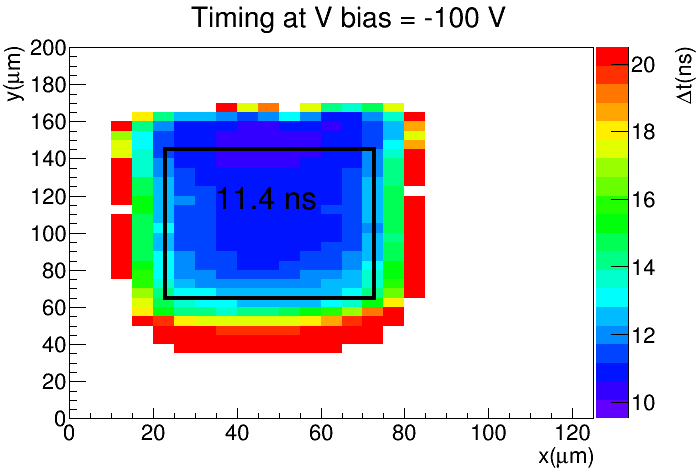 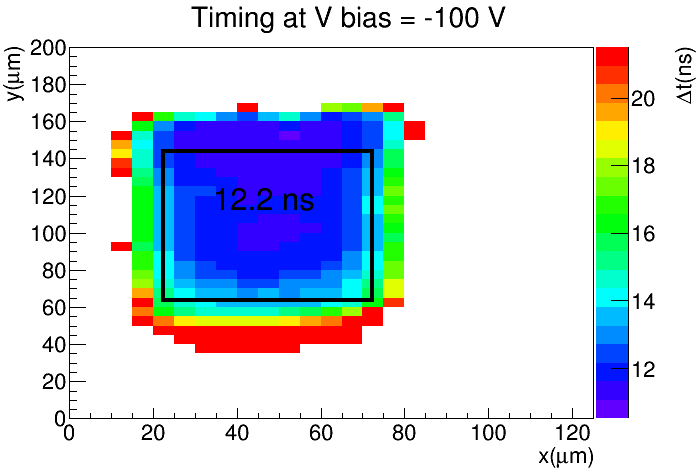 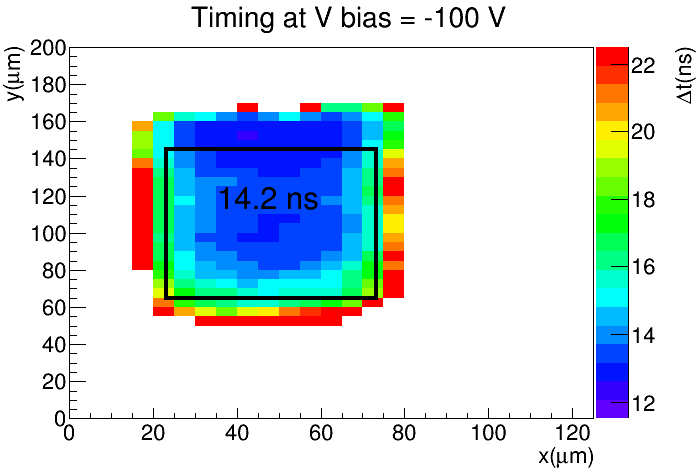 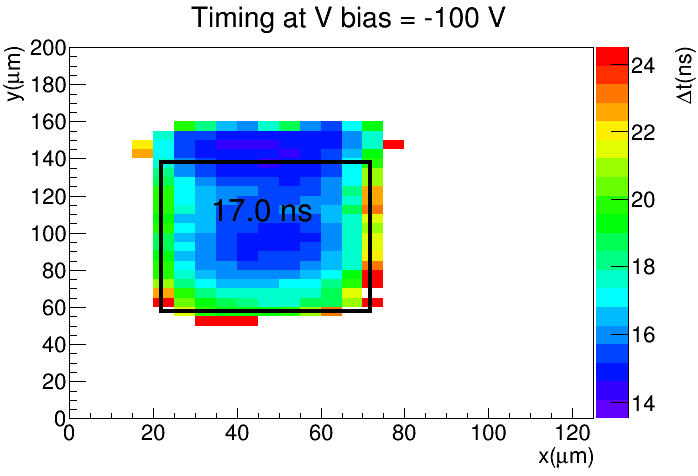 ToA (time walk)
Reducing laser power
RD50_MPW2 meeting
14. 06. 2021
3
Time walk Edge-TCT
ToT 50 ns
≈ 3500 e-
ToT 50 ns
≈ 3500 e-
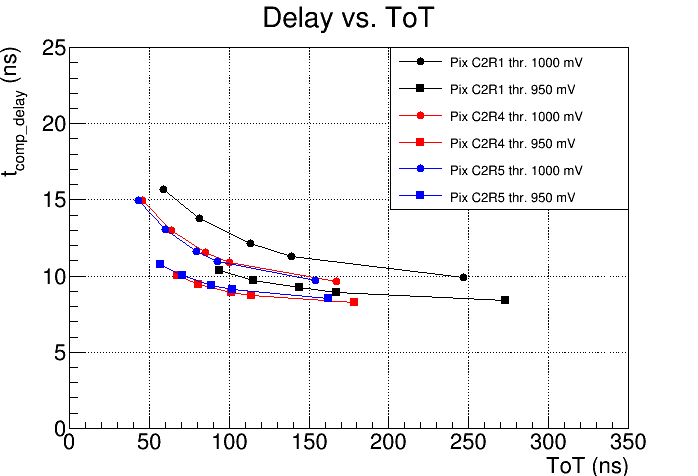 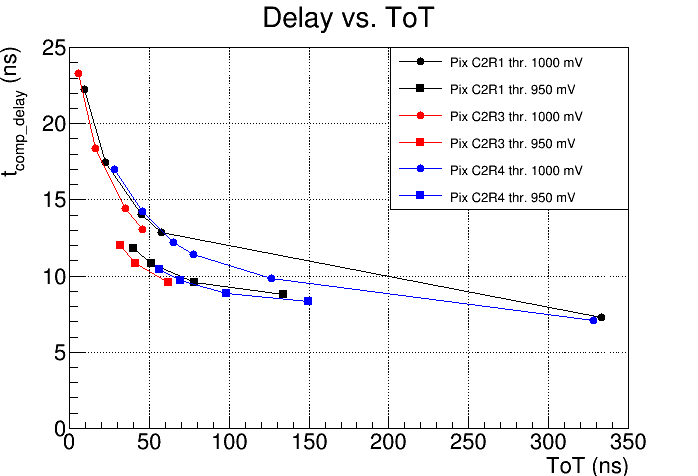 unirrad.
5e14
Edge-TCT time walk measurement in three different pixels before and after irradiation
Time walk increases with higher threshold (as expected)
Significant pixel-to-pixel variations (manufacturing variations)
Time walk similar before and after irradiation
Measurements in low ToT range limited by noise level
RD50_MPW2 meeting
14. 06. 2021
4
Time walk – comparison between Edge-TCT and external injection
Cross check – direct charge injection into front-end via 2.8 fF injection capacitance
Both methods in agreement within 1– 2 ns
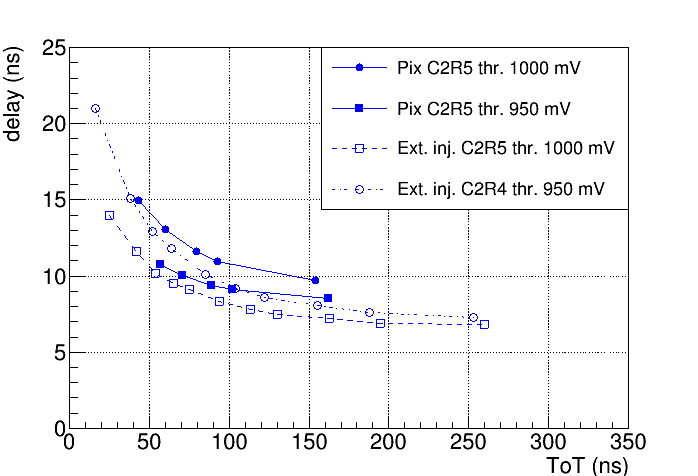 unirradiated
RD50_MPW2 meeting
14. 06. 2021
5
Backup
RD50_MPW2 meeting
14. 06. 2021
6
Edge-TCT measurement setup
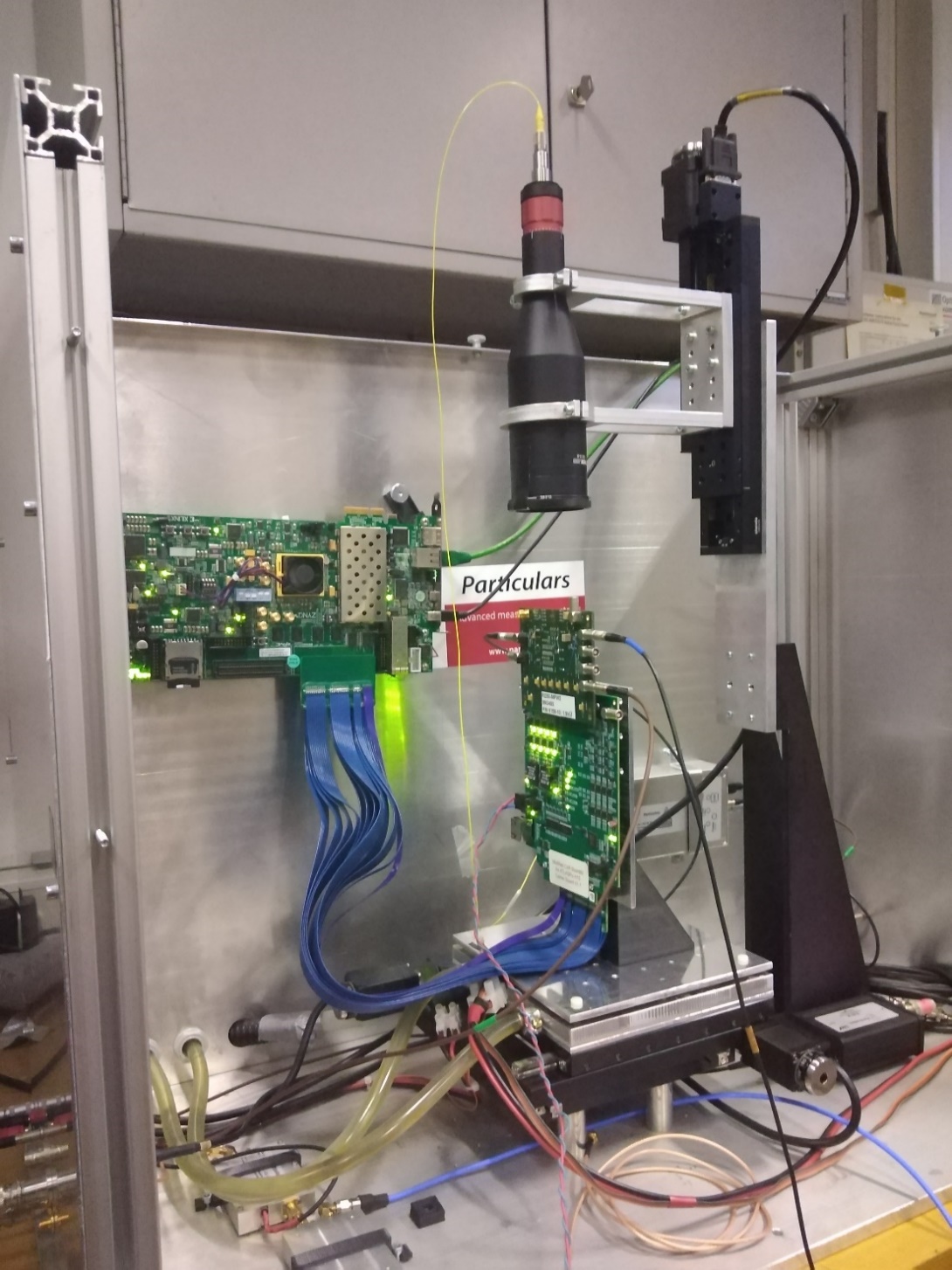 Edge-TCT setup by Particulars, spatial resoultion 5 μm
Chip configuration with ZC706 + CaRibou
Analogue COMPOUT signal read out by oscilloscope (DRS 4)
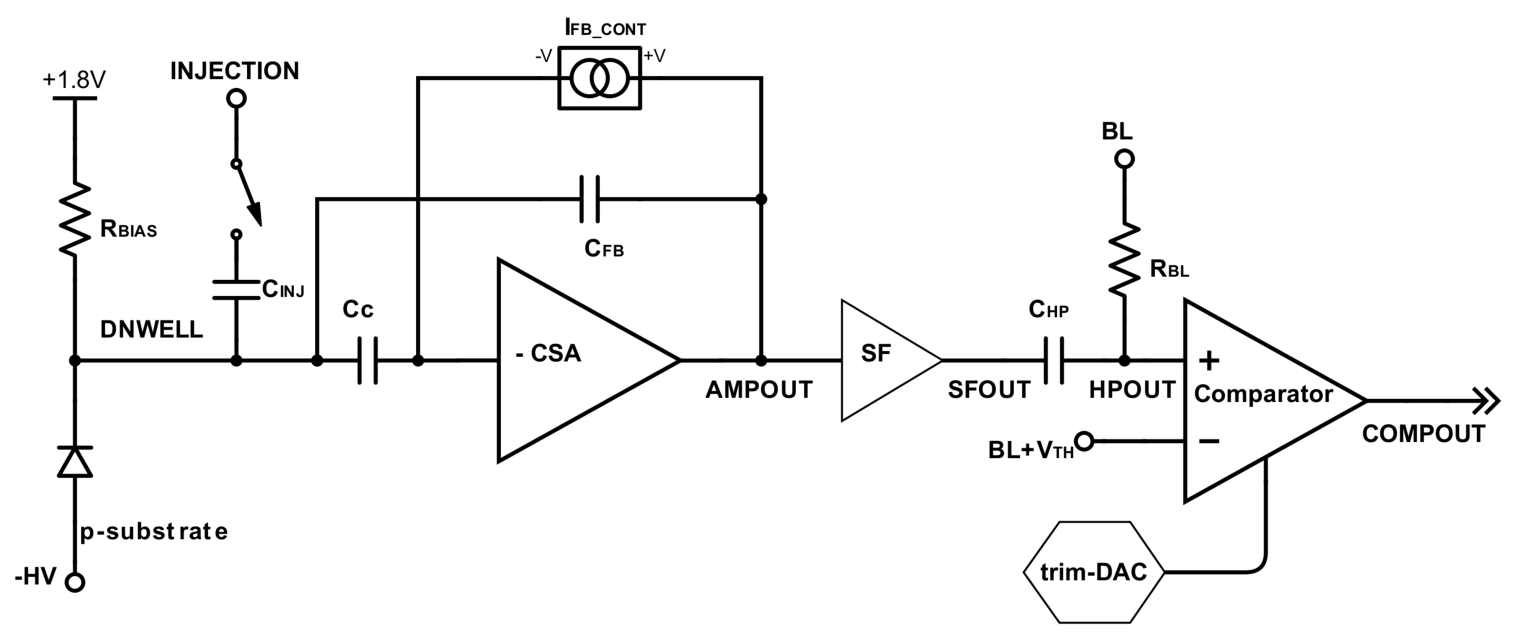 RD50_MPW2 meeting
14. 06. 2021
7
S-curve (threshold 1000 mV)
unirradiated
5e14 neutron irradiated
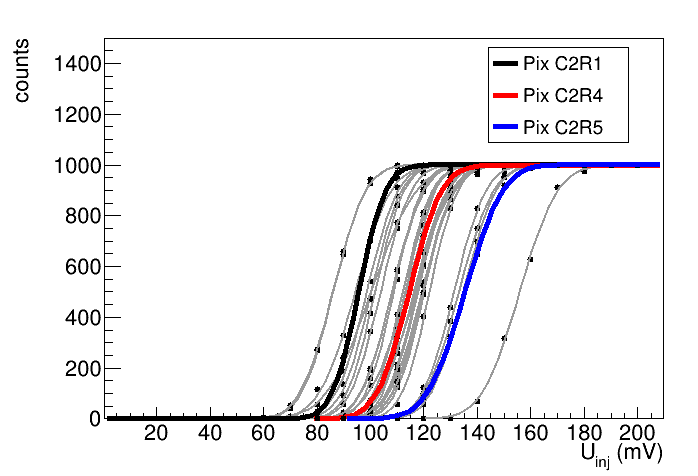 beam direction
(≈ 17 e-/mV)
Selected three pixels with low, medium and high threshold
No pixel-level Trim-DAC tuning
Baseline 900 mV + Uinj  compared to threshold (1000 mV)
RD50_MPW2 meeting
14. 06. 2021
8
Time walk – external injection
Charge injected via 2.8 fF injection capacitance – unirradiated sample
Edge-TCT
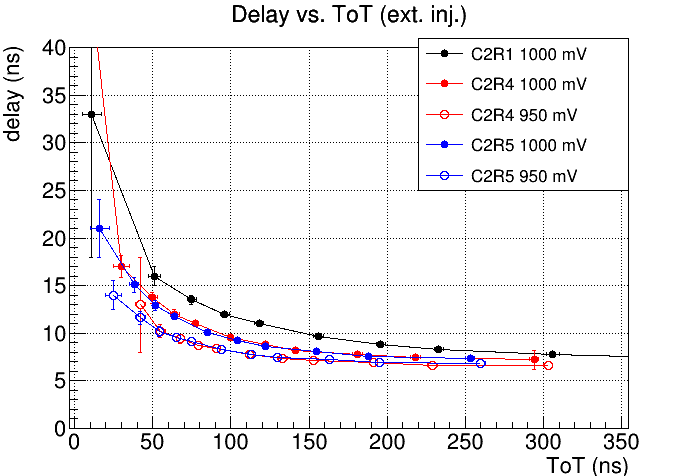 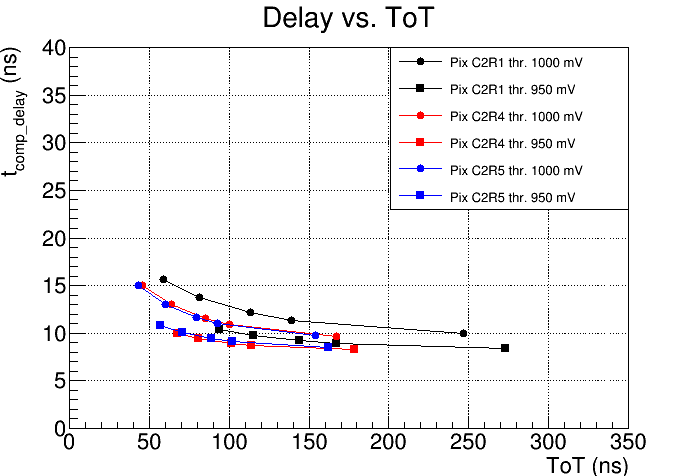 RD50_MPW2 meeting
14. 06. 2021
9
Charge – ToT calibration
Calibration (ToT  charge) by charge injection with pulse generator (allows reaching lower Uinj than Car)
Cinj = 2.8 fF, Thresholds 950 mV and 1000 mV, no TrimDACs
Measure ToT of COMPOUTBUFF signal on oscilloscope
Pulse Gen.
(Ext. Inj.)
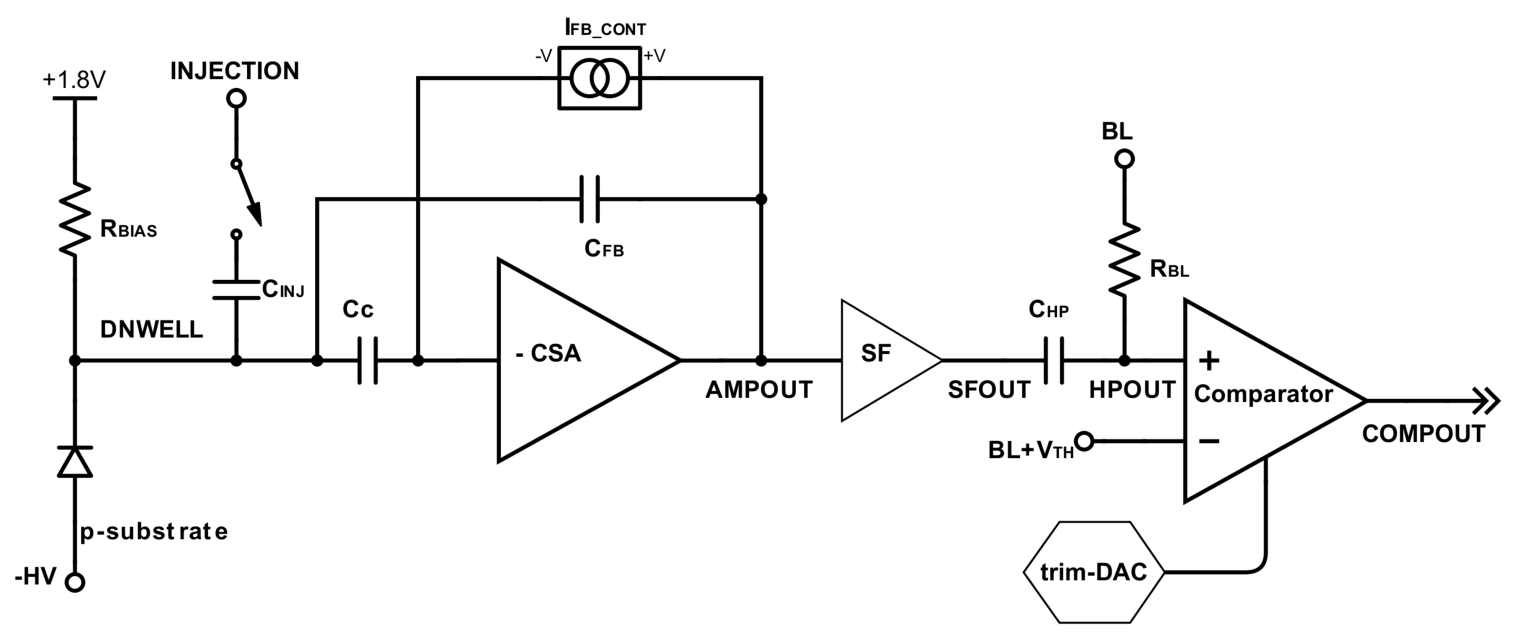 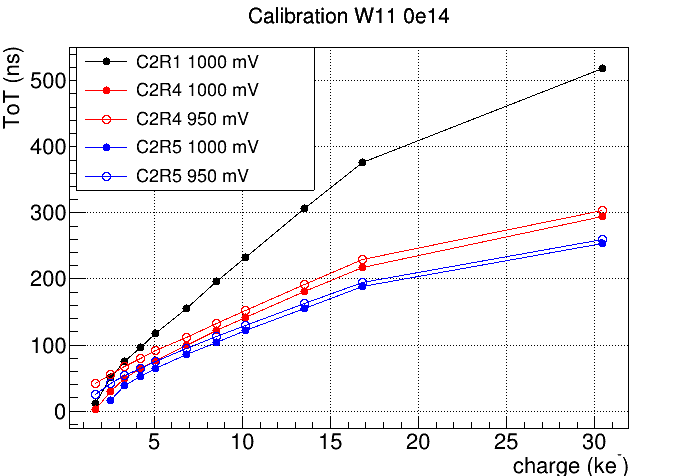 Significant differences in calibration of different pixels
- Apparently due to manufacturing variations
RD50_MPW2 meeting
14. 06. 2021
10
External injection 5e14
Significant difference in calibration of different pixels (up to 50 %)
Probed pixels slightly below simulation values
Approx. 5 % difference within pixel between thresholds 50 mV and 100 mV
RD50_MPW2 meeting
14. 06. 2021
11